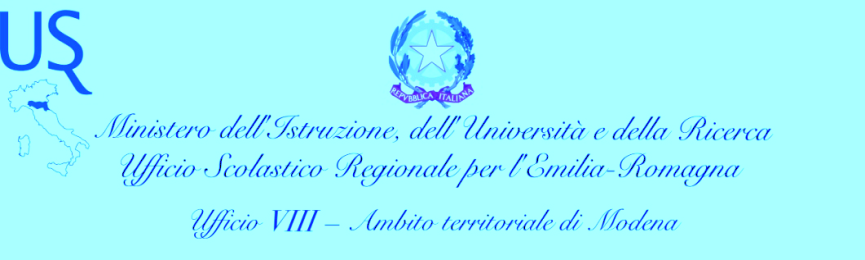 I laboratori formativi
a.s. 2021/2022
Iscrizione ai laboratori formativi
Ufficio VIII - Ambito territoriale di Modena
Le aree dei laboratori formativi
a. nuove risorse digitali e loro impatto sulla didattica; 
b. gestione della classe e problematiche relazionali;
c. valutazione didattica e valutazione di sistema (autovalutazione e miglioramento);
d. bisogni educativi speciali;
e. contrasto alla dispersione scolastica;
f. inclusione sociale e dinamiche interculturali;
g. orientamento e P.C.T.O.;
h. buone pratiche di didattiche disciplinari;
i. educazione civica.
Ufficio VIII - Ambito territoriale di Modena
Iscrizione ai laboratori formativi
Con le credenziali ottenute, si clicca su “Entra/Login”.
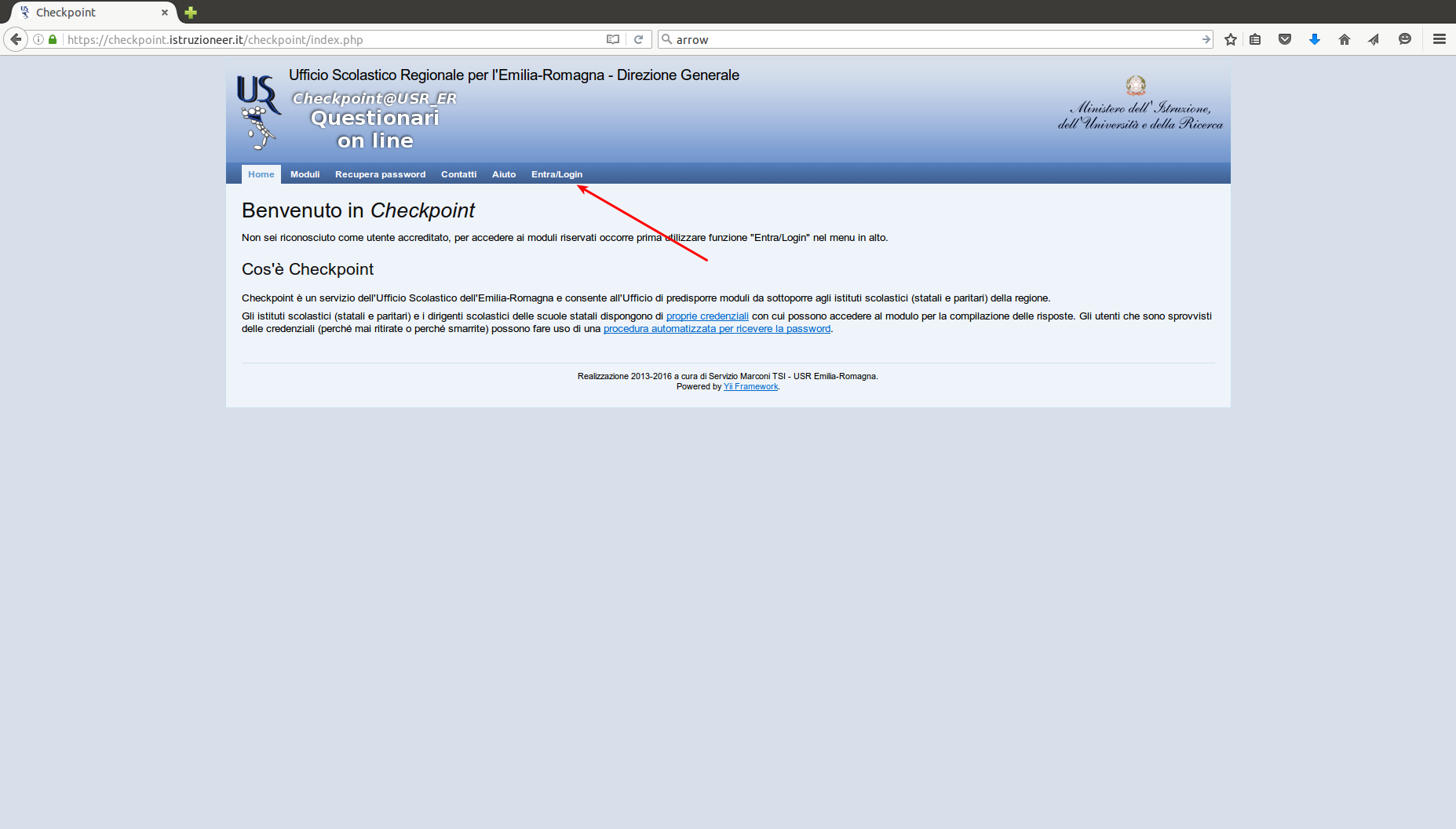 Ufficio VIII - Ambito territoriale di Modena
Inserire il codice fiscale e la password
Ufficio VIII - Ambito territoriale di Modena
Cliccare su “Moduli compilabili”
Ufficio VIII - Ambito territoriale di Modena
Selezionare la matita posta a sinistra del titolo
Ufficio VIII - Ambito territoriale di Modena
Ufficio VIII - Ambito territoriale di Modena
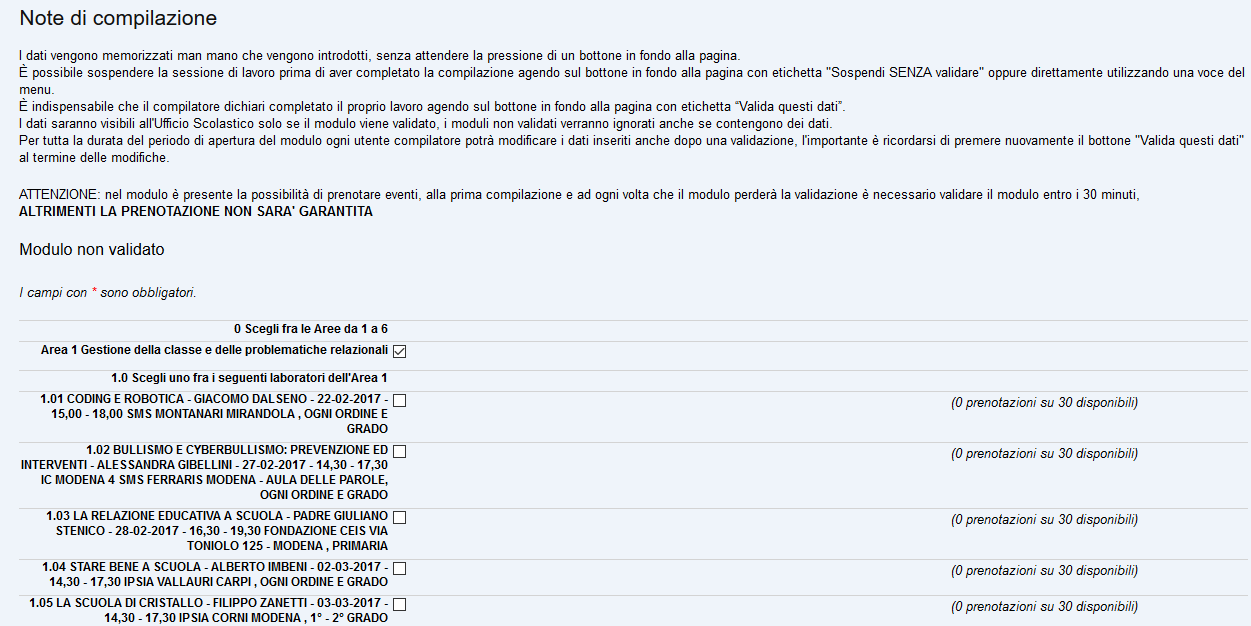 Ufficio VIII - Ambito territoriale di Modena
Validazione della prenotazione
Dopo aver selezionato i quattro laboratori, si clicca su “Valida questi dati”, entro 30 minuti dall’accesso, per inviare l’iscrizione.
Ufficio VIII - Ambito territoriale di Modena
C’è ancora posto?
I laboratori sono a numero chiuso;
raggiunto il numero massimo di iscritti, il laboratorio non sarà più prenotabile;
i laboratori hanno un massimo di 30 iscrizioni;
a destra di ogni laboratorio è possibile verificare se è disponibile, in quanto è indicato quante prenotazioni siano state effettuate su quelle disponibili;
i laboratori che hanno esaurito la disponibilità non sono più selezionabili; 
è possibile l’iscrizione ad un solo laboratorio per area.
Ufficio VIII - Ambito territoriale di Modena
Ufficio VIII - Ambito territoriale di Modena
Sarà visualizzato un messaggio di conferma
Ufficio VIII - Ambito territoriale di Modena
Cliccare di nuovo su “Moduli compilabili”
Si visualizzeranno, a sinistra del titolo del modulo, questi elementi:
una bandierina verde che conferma l’avvenuta validazione (se la bandierina è gialla, il modulo non è stato compilato oppure è stato compilato ma non validato);

una matita, cliccando sulla quale è possibile accedere di nuovo al modulo (ricordarsi di validare di nuovo ENTRO I 30 MINUTI, ALTRIMENTI SI PERDERANNO LE PRENOTAZIONI);

un foglio con la scritta PDF che, se cliccato, darà la possibilità di salvare un file con i dati dell’iscrizione.
Ufficio VIII - Ambito territoriale di Modena
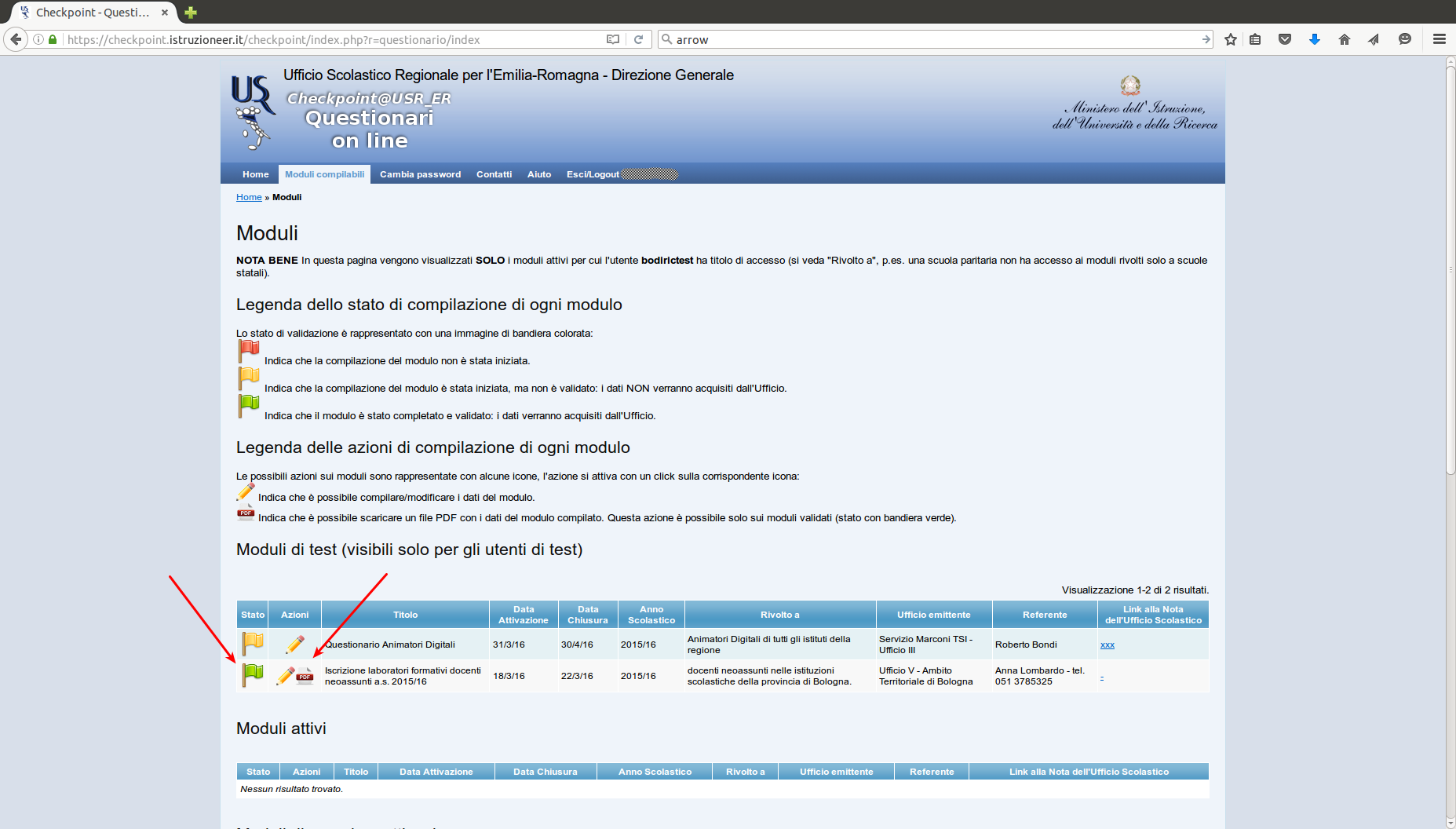 Ufficio VIII - Ambito territoriale di Modena
Difficoltà tecniche.Che fare?
In caso di difficoltà tecniche (non si riceve la mail, il codice fiscale non viene riconosciuto, non riesco a prenotare il laboratorio), si dovrà segnalare il problema solo ed esclusivamente attraverso la compilazione del modulo on line dei “Contatti”, che si trova nella barra degli strumenti, indicando:

Nome e Cognome;
Codice Fiscale;
Indirizzo e-mail;
Codice meccanografico dell’istituzione scolastica sede di servizio;
Problema riscontrato.

https://checkpoint.istruzioneer.it/checkpoint/index.php?r=site/contact
Ufficio VIII - Ambito territoriale di Modena
E gli attestati?
Gli attestati saranno inviati in formato digitale tramite e-mail alle Istituzioni Scolastiche in cui il docente neoassunto presta servizio, entro il 04 giugno 2022.
Ufficio VIII - Ambito territoriale di Modena
referenti
Maurizio Macciantelli 
 
Cristina 
Monzani
Ufficio VIII - Ambito territoriale di Modena
RECAPITI
Indirizzo e-mail:
FORMAZIONE.mo@g.ISTRUZIONEER.IT

Telefono:
059382941/3

Sito internet:  

http://mo.istruzioneer.gov.it/category/formazione/formazione-docenti-neoassunti/
Ufficio VIII - Ambito territoriale di Modena